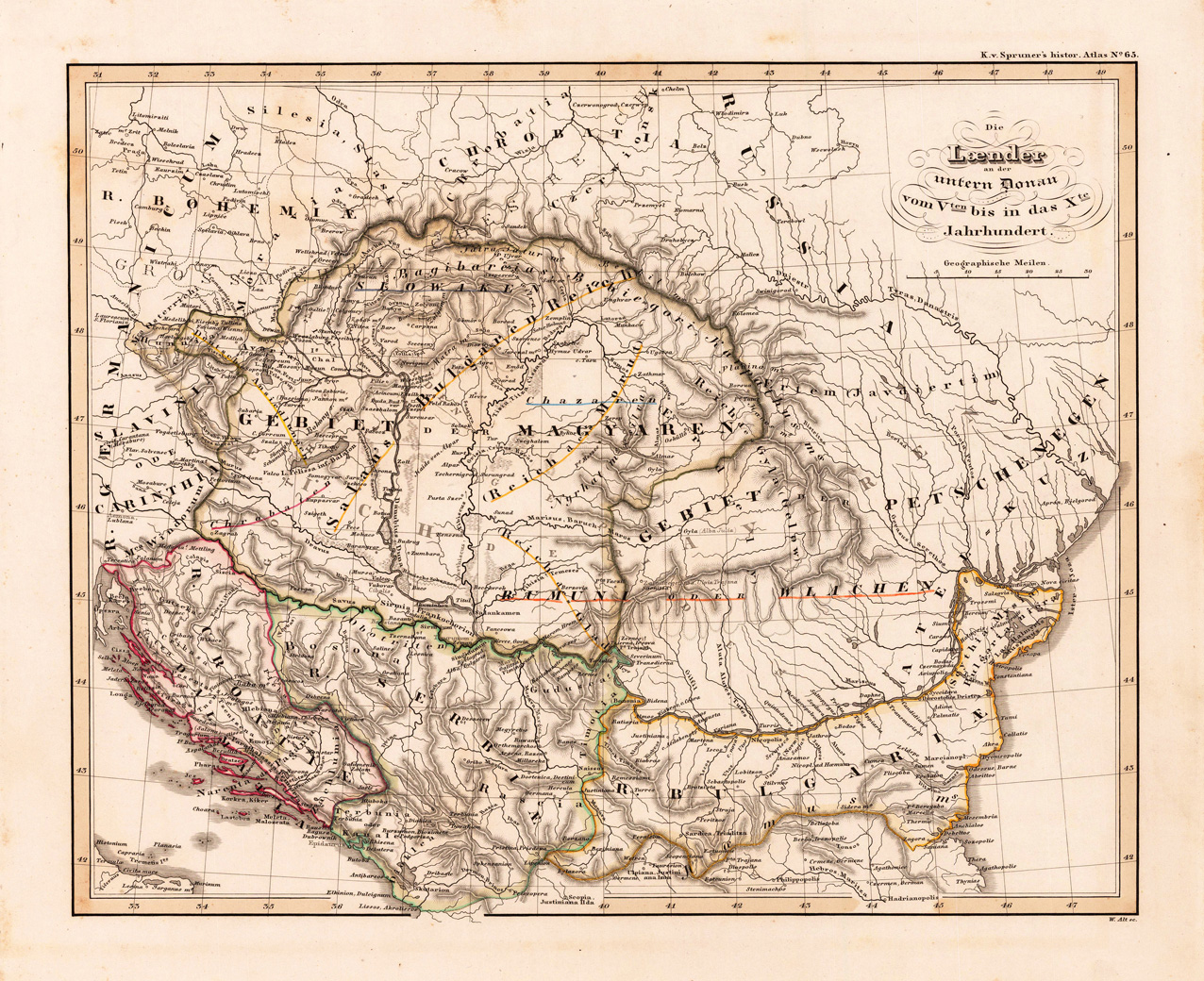 Čo si ešte vezmeme na prechádzku časom...
Čo si ešte vezmeme na prechádzku časom
Mgr. Zuzana Rišková
Mapa a priestor na mape
Človek si už v minulosti zachytával správny smer a vzdialenosti – vznikali mapy. 
Mapa je plochý zmenšený obraz krajiny. 
História používa iné mapy ako geografia. Staré zemepisné mapy sú cenné pre historika.
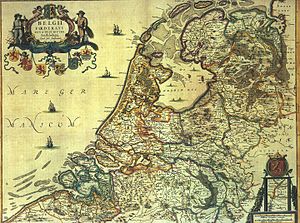 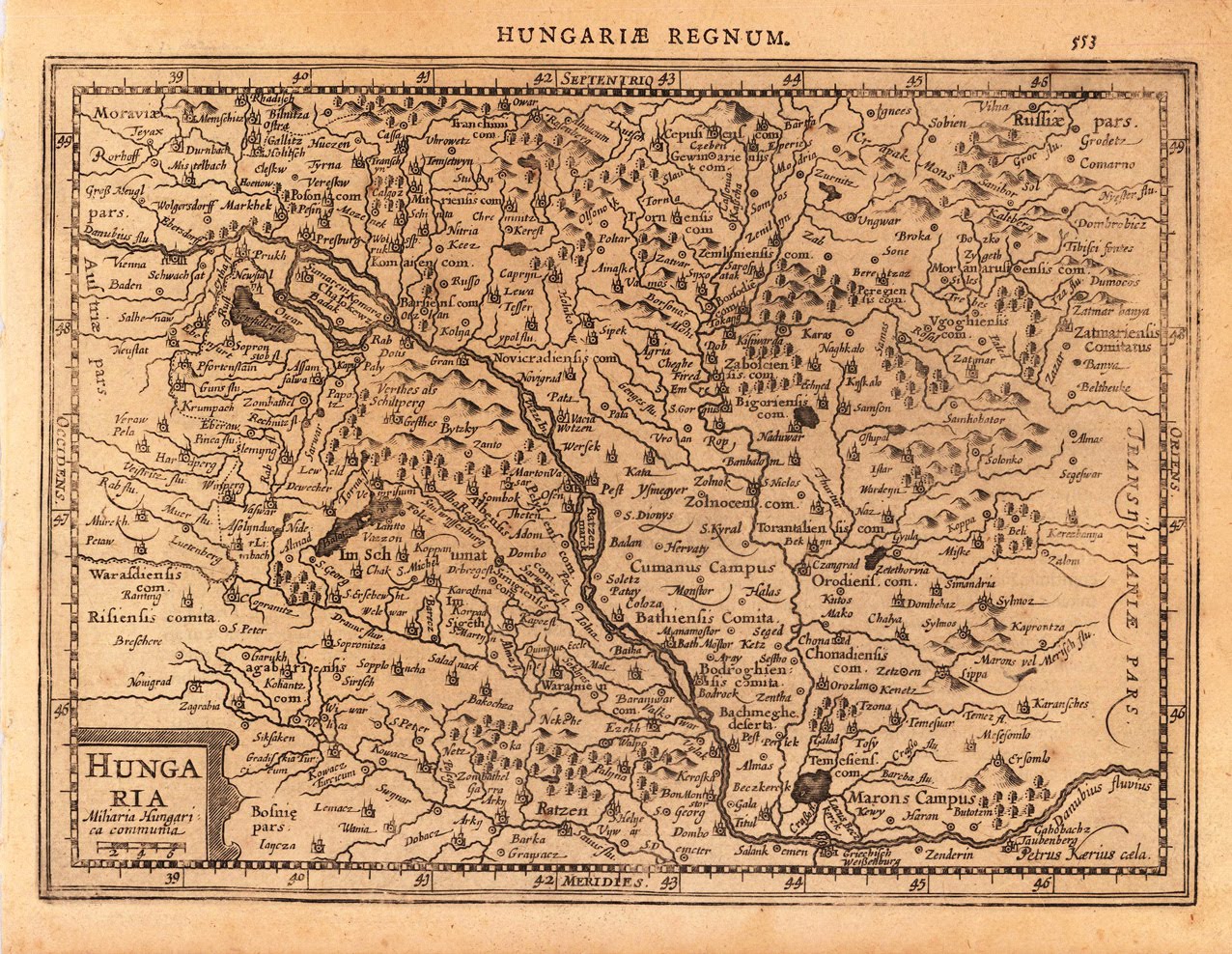 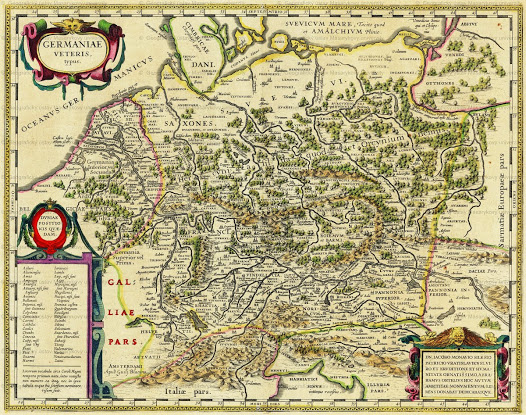 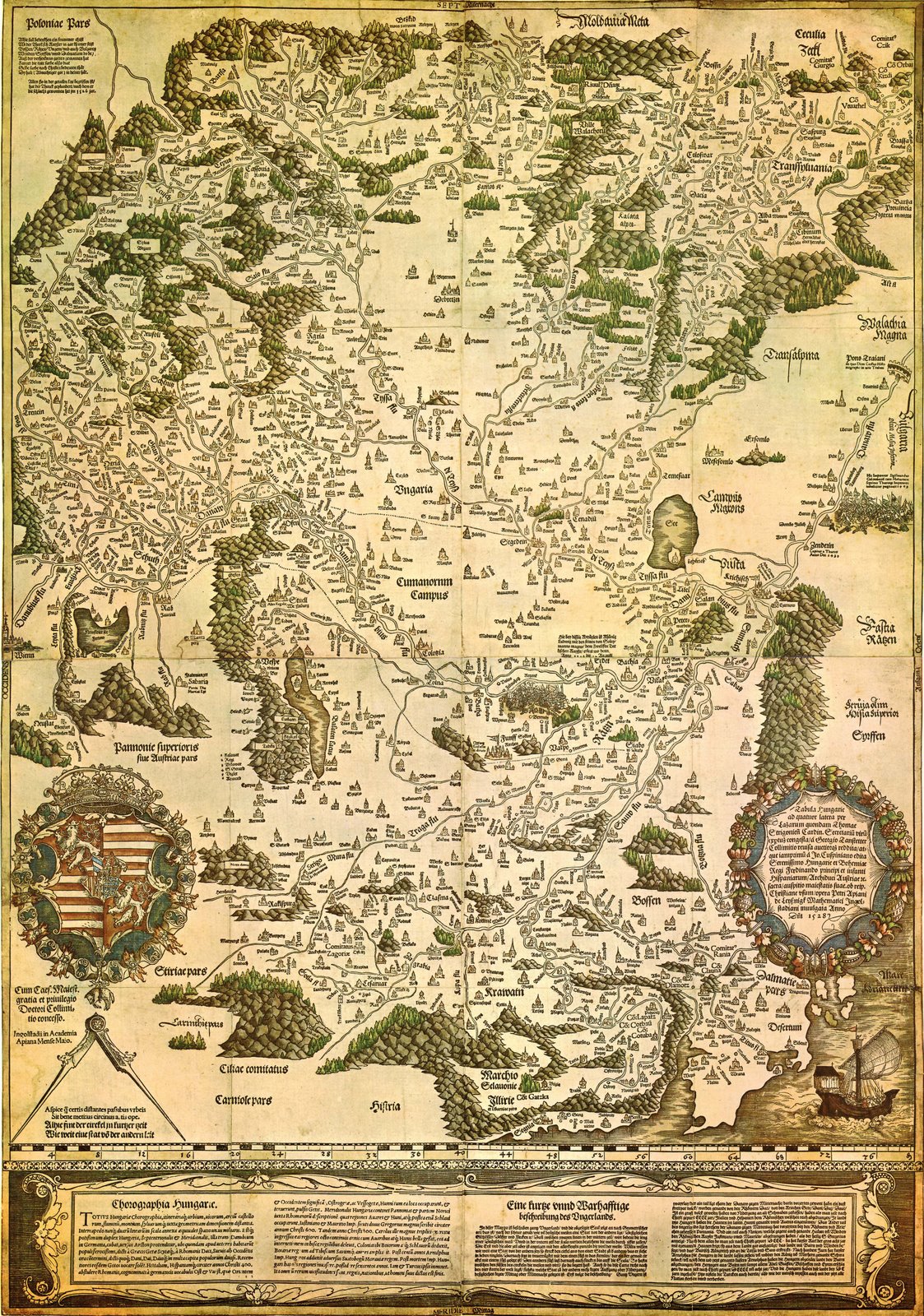 Historici dnes používajú špeciálne dejepisné mapy – zaznačujú, ako určité miesta vyzerali, ale aj rôzne zaujímavé témy.



Najstaršia mapa Uhorska je z roku 1513.
Kartograf – odborník, ktorý zhotovuje mapy.
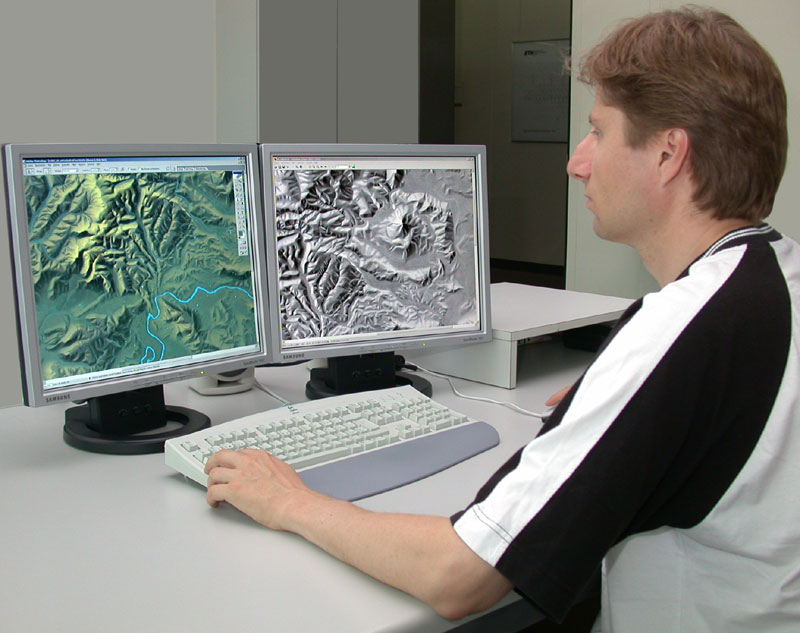 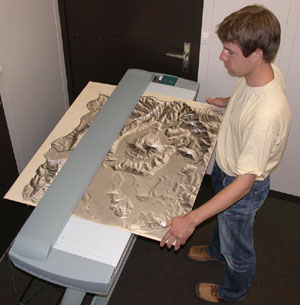 Glóbus – guľatý model Zeme. Prvý glóbus pochádza z r. 1492 z Norimbergu.
Martin Behaim - autor najstaršieho zachovaného moderného glóbusu
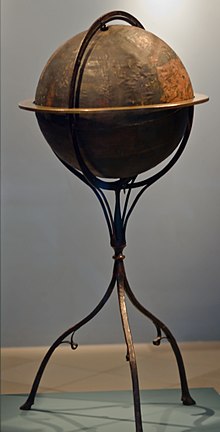 Behaimov glóbus
V roku 1491 sa na dva roky vrátil do Norimbergu. Z toho času sa dodnes zachoval glóbus, ktorý vo svojom rodnom meste vyrobil. Glóbus s priemerom 54 cm v železnom stojane je z lepenky napätej na guľovej konštrukcii z drevených obručí.
Lepenku spevňuje vrstva sadry a na nej je nalepený pergamen s nakreslenou mapou. More Behaim znázornil modrou farbou, pevninu hnedou a zelenou, sneh bielou. 
Nápisy boli zlaté, strieborné, červené, biele a žlté. Zemeguľa sa otáčala okolo železnej osi. Sám Behaim ozdobil svoj výtvor obrázkami a popisom svojej africkej cesty. 
Hoci sú niektoré podrobnosti na Behaimovom glóbuse podľa niektorých kritikov zaznamenané nepresne aj vzhľadom na vtedajšie poznatky, jeho výtvor je unikátnou pamiatkou. 
Okrem reálnych pevnín a vodstva sú na ňom znázornené legendárne krajiny, bytosti a astrologické symboly.